ДЕЛОВОЙ СТИЛЬ ОДЕЖДЫ
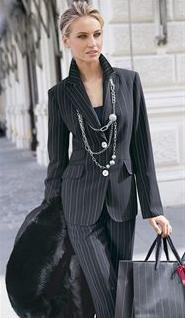 «Деловой стиль одежды – это строгий выдержанный стиль одежды.
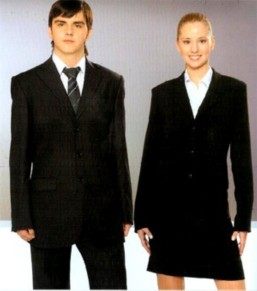 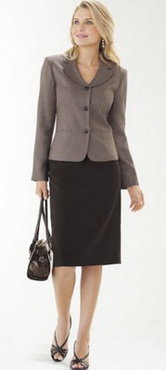 Одежда делового стиля может быть выполнена из тканей разной структуры: шерсти, полушерсти, хлопка, комбинированных тканей.
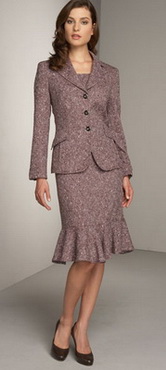 Одежда может быть выполнена в разной цветовой однотонной гамме, включать элементы из тканей в клетку, но быть не пестрой и не вызывающе яркой.
Классика делового стиля
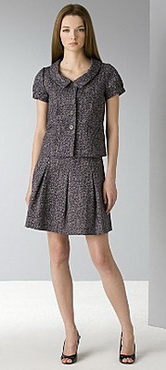 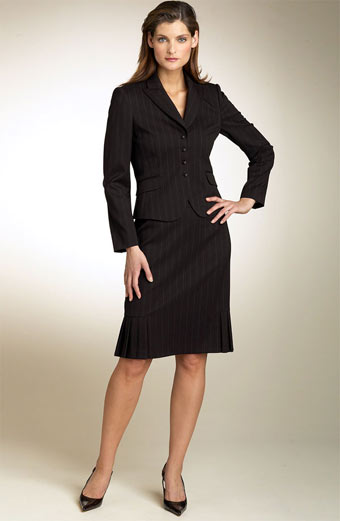 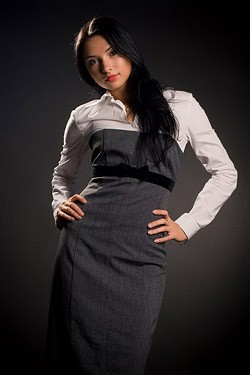 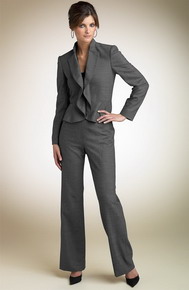 Классика делового стиля
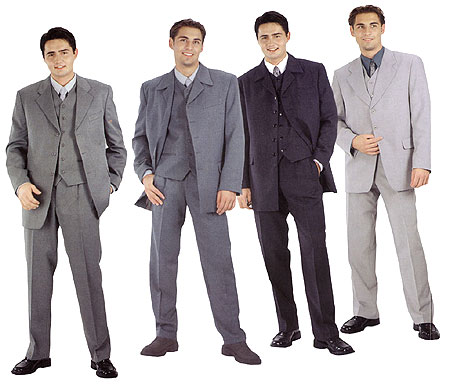 Допускается:
ношение наручных часов, 
скромной бижутерии, 
минимальное использование косметики пастельных тонов, 
маникюр предполагает аккуратные, чистые ногти с применением бесцветных и светлых тонов лаков.
Деловой стиль исключает:
колготки в сетку, босоножки, очень сильно открывающие ступни, и вообще обувь с украшениями, высокие каблуки в сочетании с короткими брюками (когда пятка не закрыта штаниной), украшения с крупными драгоценными камнями, маленькие сумочки на золотой цепочке, очень короткие юбки, леопардовые и тигровые расцветки, вечерние наряды с голой спиной.
Деловой стиль исключает:
спортивную одежду,
 толстовки, 
майки, 
футболки, 
свитера, 
короткие топы,
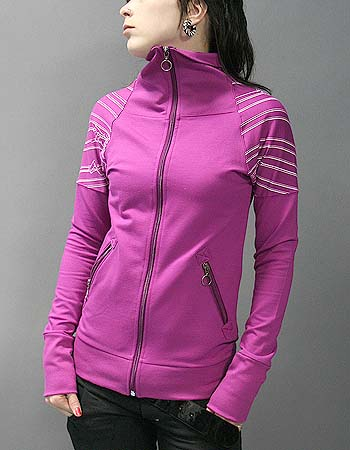 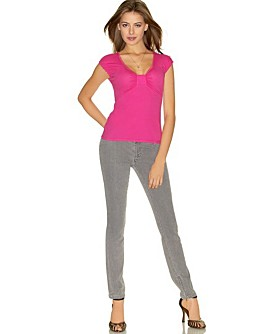 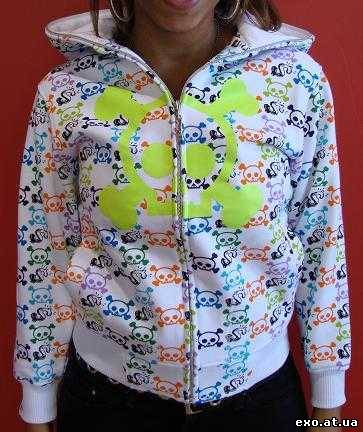 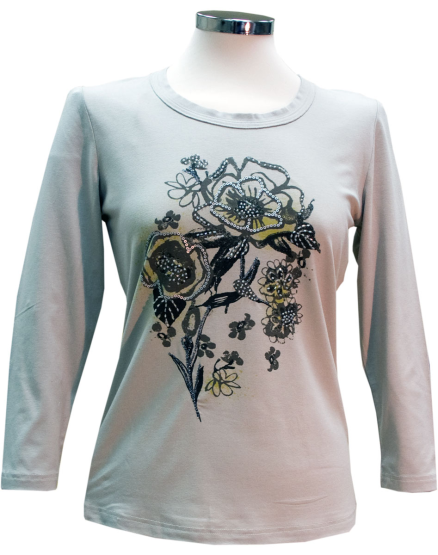 Деловой стиль исключает:
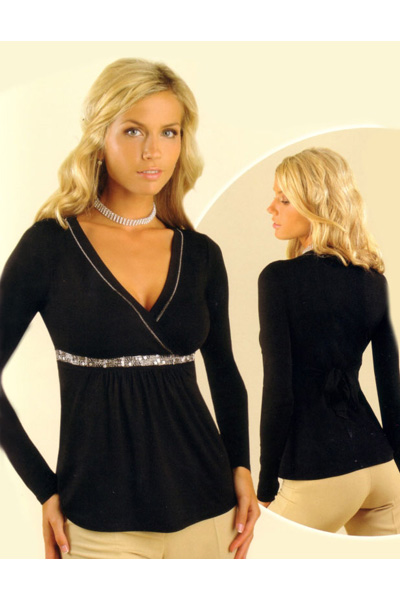 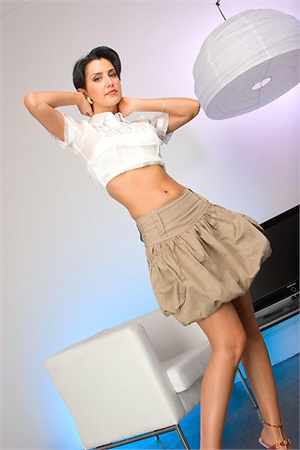 блузы с глубокими вырезами, 
брюки и юбки на бёдрах,
 юбки длиной менее 40см, 
прозрачную и яркую одежду,
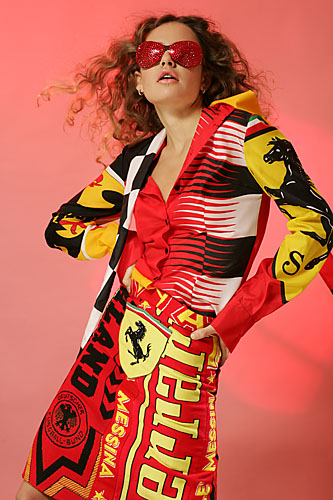 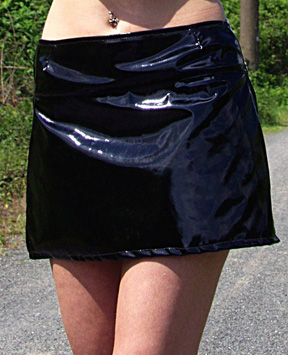 Деловой стиль исключает:
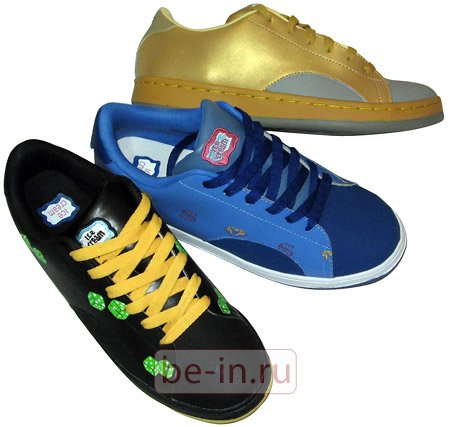 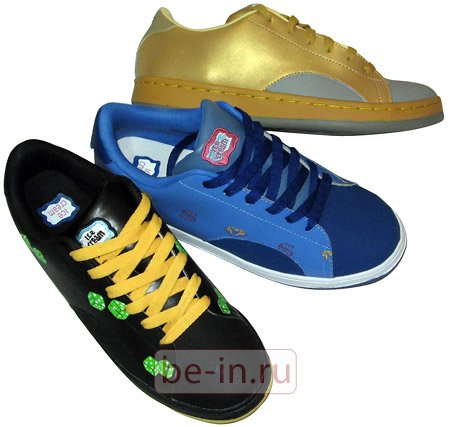 кеды и другую спортивную обувь, 
шлёпанцы.
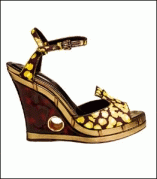 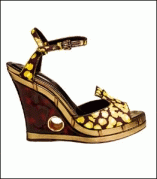 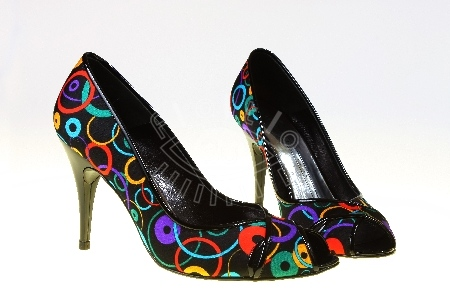